TOM 3202 
การวัดผล การวิเคราะห์ และการปรับปรุงงานขนส่ง
บทที่  5 
การวิเคราะห์ข้อมูลการจัดการขนส่ง และการปรับปรุงกระบวนการงานขนส่ง
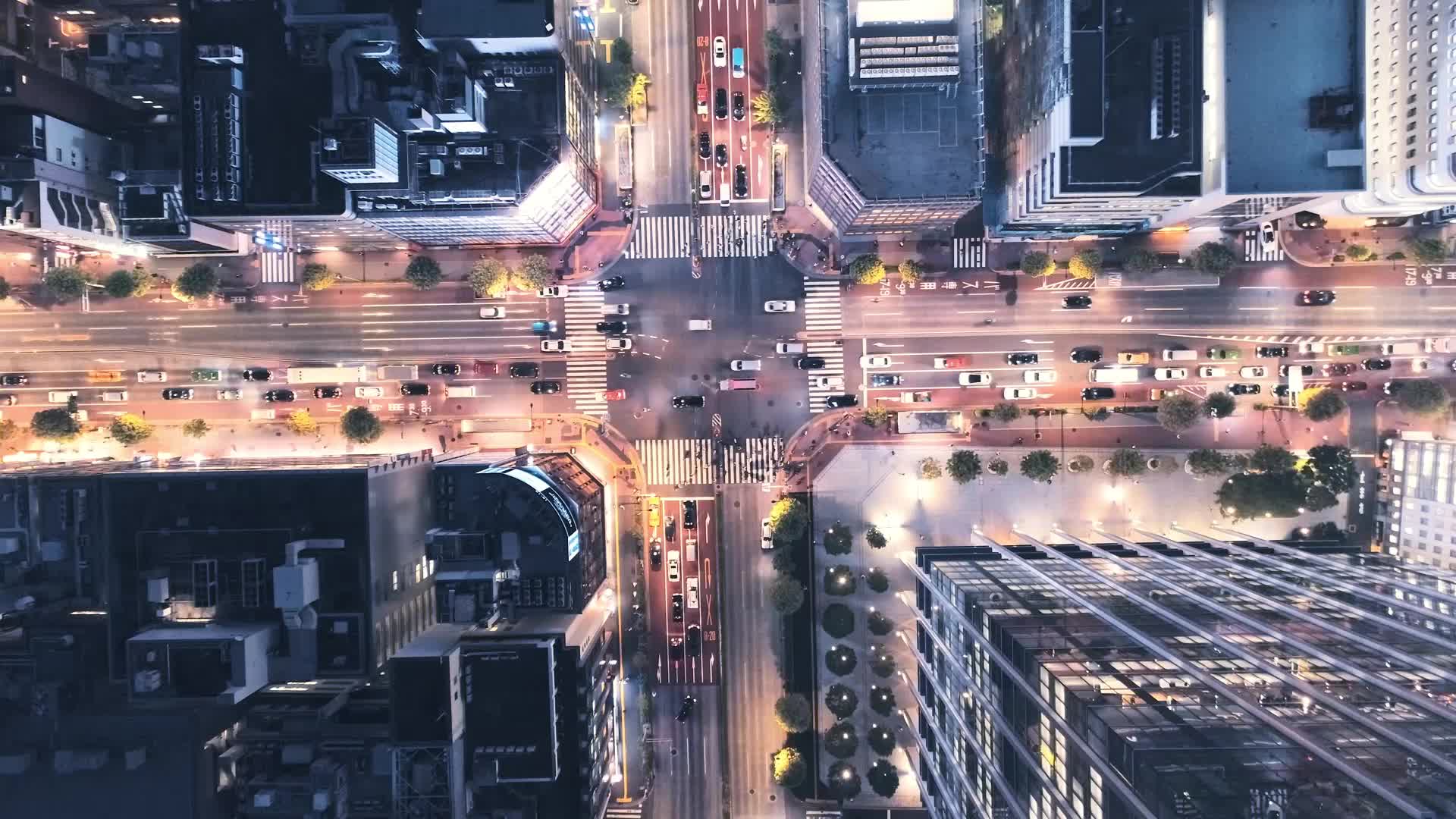 การจัดกลุ่มเชิงโลจิสติกส์และตัวชี้วัด
[Speaker Notes: To change the  image on this slide, select the picture and delete it. Then click the Pictures icon in the placeholder to insert your own image.]
การจัดกลุ่มเชิงโลจิสติกส์และตัวชี้วัด
การจัดกลุ่มเชิงโลจิสติกส์คือ 
	กลุ่มของผลิตภัณฑ์ที่มีลักษณะพื้นฐานร่วมกัน  มีน้ำหนักและปริมาตรต้องการการจัดเก็บทางกายภาพเฉพาะต้องได้รับการจัดการจัดเก็บ เช่น ความถี่ของการสั่งซื้อ ขนาดของบรรจุภัณฑ์ และอื่น ๆซึ่งตัววัดเหล่านี้จะถูกนำมาใช้ในแต่ละบริษัทเพื่อจัดระเบียบตามกลุ่มผลิตภัณฑ์ที่แตกต่างกัน
ตัวชี้วัดทางกายภาพ
ตัวชี้วัดทางการเงิน
ประโยชน์ของการขนส่งโลจิสติกส์
การแข่งขันทางด้านธุรกิจในยุคปัจจุบันนี้เรียกได้ว่าแข่งขันกันสุดฤทธิ์ เนื่องจากว่ามีผู้ประกอบการทำธุรกิจกันมากขึ้น
	อีกทั้งมีธุรกิจหลายประเภทที่เติบโตแบบก้าวกระโดด ทำให้การแข่งขันกันสูงขึ้น  
	หากว่าธุรกิจไหนที่มีระบบการขนส่งหรือโลจิสติกส์ที่ดี จะทำให้ได้เปรียบคู่แข่งอย่างมาก โดยเฉพาะการทำธุรกิจออนไลน์ที่จะต้องมีการขนส่งสินค้าให้ถึงมือผู้รับปลายทางนั่นเอง
ประโยชน์ของการขนส่งโลจิสติกส์
1.ช่วยให้ธุรกิจเติบโต
		เนื่องจากยุคนี้ มีผู้ประกอบการและธุรกิจขนาดเล็กเกิดขึ้นเป็นจำนวนมาก ที่เรียกว่า SME ซึ่งผู้ประกอบการเหล่านี้มีความจำเป็นที่จะต้องขยายธุรกิจและต้องการให้ธุรกิจเติบโตไปข้างหน้ามากยิ่งขึ้น ซึ่งโลจิสติกส์เป็นเสมือนน็อตตัวหนึ่ง ที่จะช่วยขับเคลื่อนธุรกิจให้เติบโตไปข้างหน้าได้นั่นเอง  
		ปัจจุบันนี้การทำธุรกิจทางอินเทอร์เน็ตเพิ่มมากยิ่งขึ้นดังนั้นการที่จะใช้บริการโลจิสติกส์ในการจัดส่งสินค้า มีความจำเป็นมากและหากว่ายิ่งเลือกใช้บริการกับทางบริษัทที่มีประสิทธิภาพ ก็จะช่วยให้ธุรกิจเติบโตได้อย่างรวดเร็วยิ่งขึ้น
ประโยชน์ของการขนส่งโลจิสติกส์
2.ช่วยในการลดต้นทุนได้เป็นอย่างดี
		เนื่องจากการที่ธุรกิจนั้น …. หากว่าเลือกใช้บริการการขนส่งที่มีคุณภาพ และมีมาตรฐานสูงจะทำให้ช่วยลดต้นทุนในการจัดส่งสินค้าให้ถึงมือลูกค้าโดยไม่ต้องขับรถไปส่งสินค้าเอง ลดต้นทุนแรงงาน และลดต้นทุนในเรื่องของค่าใช้จ่าย เพิ่มความสะดวกสบาย ให้แก่ผู้ประกอบการในการส่งสินค้า และผู้รับสินค้าปลายทางด้วย
ประโยชน์ของการขนส่งโลจิสติกส์
3.เพิ่มความสะดวกสบายให้กับลูกค้า
		ประกอบการที่ทำธุรกิจ แล้วจะต้องจัดส่งสินค้าให้ลูกค้าอยู่เป็นประจำ การจัดส่งสินค้าถึงบ้าน และรวดเร็วไม่ต้องรอนานนั้น เป็นสิ่งที่ลูกค้าต้องการมากที่สุดซึ่งหากว่าผู้ประกอบการทำธุรกิจนั้นเลือกระบบการขนส่งโลจิสติกส์ที่มีประสิทธิภาพสูงสุด ได้มาตรฐานและมีการรับประกันสินค้า ทำให้ลูกค้าจะประทับใจแล้วกลับมาซื้อสินค้าของคุณอีกอย่างแน่นอน
ประโยชน์ของการขนส่งโลจิสติกส์
4.ระบบโลจิสติกส์ที่ดีนั้น เพิ่มมูลค่าให้กับสินค้าได้
		เนื่องจากว่า ลูกค้าต้องการ การบริการที่ดีตั้งแต่การตอบคำถามเกี่ยวกับสินค้าด้วยความใส่ใจ การแพ็คสินค้าและระบบการจัดส่งโลจิสติกส์ ซึ่งสิ่งเหล่านี้จะทำให้ลูกค้าเกิดความประทับใจในการบริการ และระบบการส่งสินค้าที่รวดเร็วยังทำให้สินค้าเพิ่มมูลค่าได้มากยิ่งขึ้นด้วย
		ซึ่งระบบการขนส่งโลจิสติกส์ที่มีประสิทธิภาพและได้มาตรฐานระดับสากลนั้นรวมถึงมีการรับประกันสินค้าในกรณีที่สูญหาย หรือชำรุดในระหว่างการจัดส่งด้วย
ประโยชน์ของการขนส่งโลจิสติกส์
ระบบการจัดส่งสินค้า ข้อมูลและอื่นๆจากผู้ผลิตไปยังผู้บริโภคตามความต้องการของลูกค้า 
		การจัดการโลจิสติกส์เป็นส่วนหนึ่งของการจัดการโซ่อุปทานที่เพิ่มมูลค่าของการใช้ประโยชน์ของเวลาและสถานที่ในการวางแผนเพื่อนำไปปฏิบัติและควบคุมการรับส่งสินค้าระหว่างจุดเริ่มต้นหรือจากแหล่งผลิต ไปยังจุดที่มีการบริโภคเพื่อที่จะให้ได้ตรงตามความต้องการของลูกค้าอย่างมีประสิทธิผลและประสิทธิภาพตามที่ลูกค้าต้องการ 
		ซึ่งข้อดีของระบบโลจิสติกส์คือทำให้ลูกค้าเกิดความพึงพอใจต่อการตอบสนองอย่างรวดเร็วไม่ว่าจะเป็นอัตราการหมุนเวียนสินค้า และรอบเวลาในการจัดส่งสินค้า
ประสิทธิภาพการใช้ทรัพยากรกระจายสินค้าและขนส่ง
กิจกรรมด้านการกระจายสินค้าและการขนส่ง เป็นกิจกรรมที่เกี่ยวข้องโดยตรงกับทั้งการลงทุนด้านทรัพยากร การบริหารทรัพยากร และ ส่งผลกระทบโดยตรงต่อความพึงพอใจของลูกค้า 
		ต้นทุนด้านโลจิสติกส์ของไทยพบว่า ประเทศไทยมีต้นทุนด้านโลจิสติกส์สูงมากกว่าร้อยละ 25 และต้นทุนดังกล่าวจะสูงขึ้นหากเป็นกลุ่มเอสเอ็มอี โดยในส่วนดังกล่าวมีส่วนของสินค้าคงคลังถึงร้อยละ 47 ของต้นทุนด้านโลจิสติกส์ทั้งหมด
การจัดการด้านทรัพยากรที่เกี่ยวข้อง
การวางแผนและการจัดการที่ดี  จะช่วยให้การจัดการสินค้าคงคลังรวมไปถึงการจัดการคลังสินค้าและขนส่งที่มีประสิทธิภาพ โดยการจัดการด้านทรัพยากรที่เกี่ยวข้อง
การจัดการด้านทรัพยากรที่เกี่ยวข้อง
การจัดการอาคาร ที่ดิน ขนาดของคลัง จำนวนและรูปแบบหน้าท่ารับจ่าย และ Yard
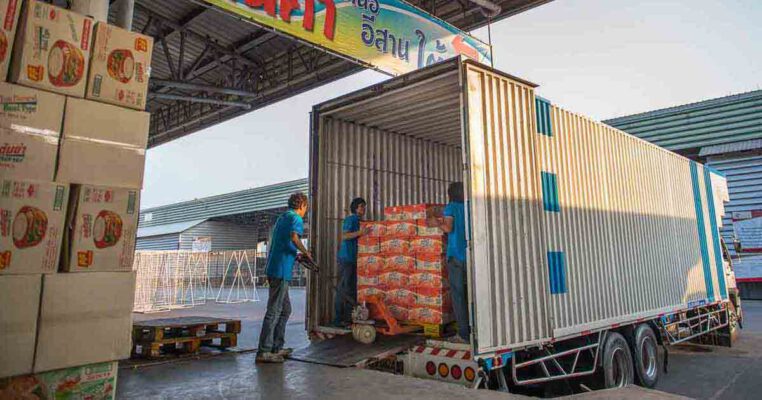 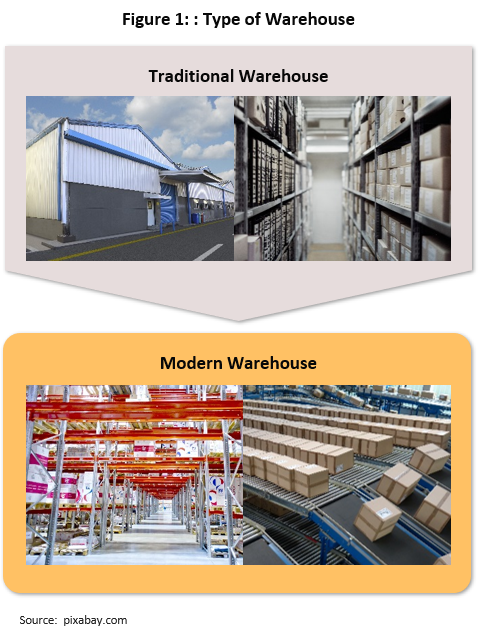 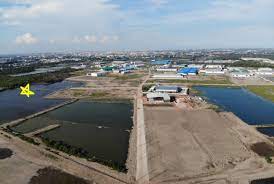 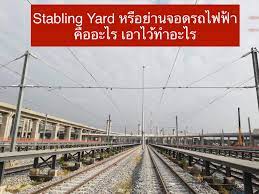 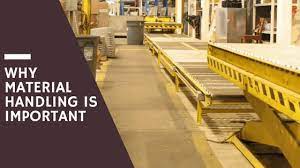 การจัดการด้านทรัพยากรที่เกี่ยวข้อง
อุปกรณ์ต่างๆ ที่เกี่ยวข้องกับ การขนถ่ายวัสดุ (Material Handling) อาทิ 
Dock Leveler รถยก รถตัก รถขนย้าน Pallet, Conveyor และรถขนส่งชนิดต่างๆ
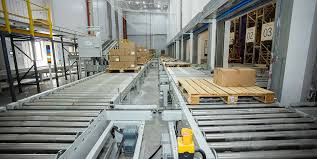 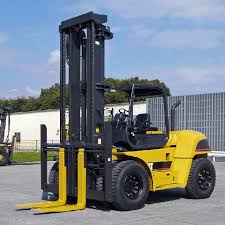 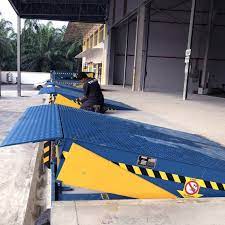 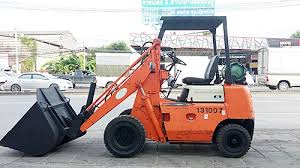 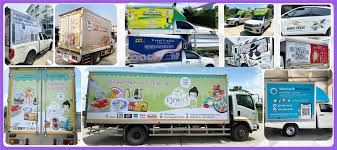 การจัดการด้านทรัพยากรที่เกี่ยวข้อง
ผู้บริหารและพนักงานที่เกี่ยวข้องกับคลังและหน้าท่ารับจ่าย พนักงานขับรถ เด็กติดรถของ Outsourcing
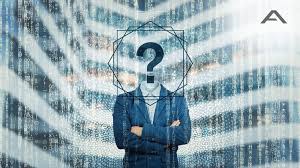 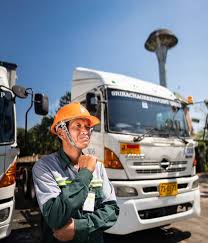 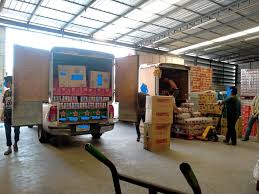 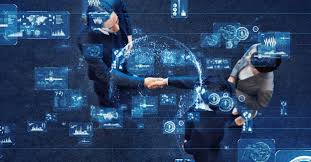 การจัดการด้านทรัพยากรที่เกี่ยวข้อง
ระบบงาน ระบบไอที ระบบข้อมูลและระบบเอกสารต่างๆ
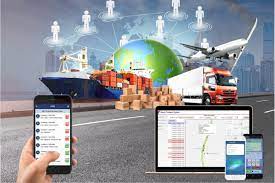 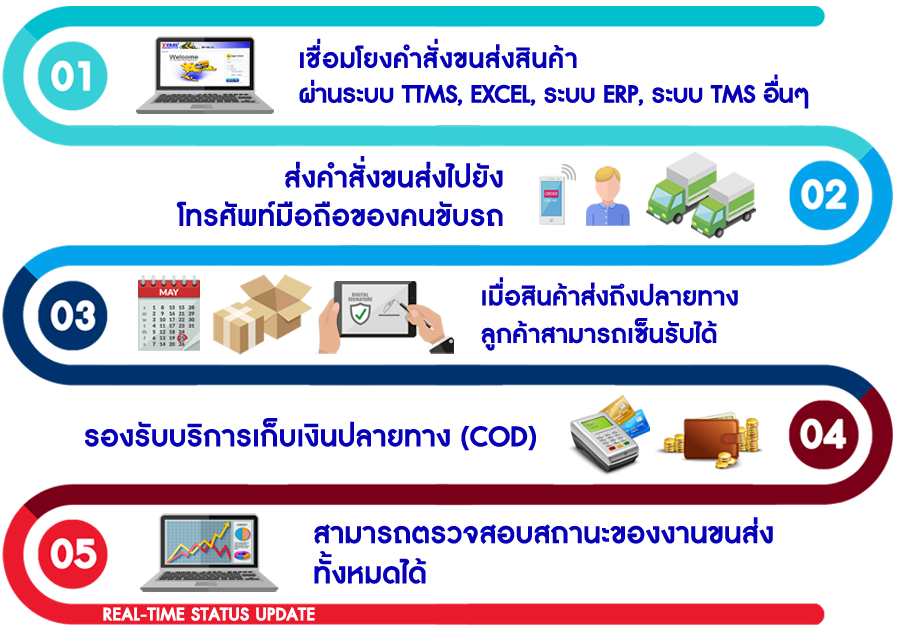 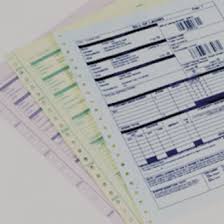 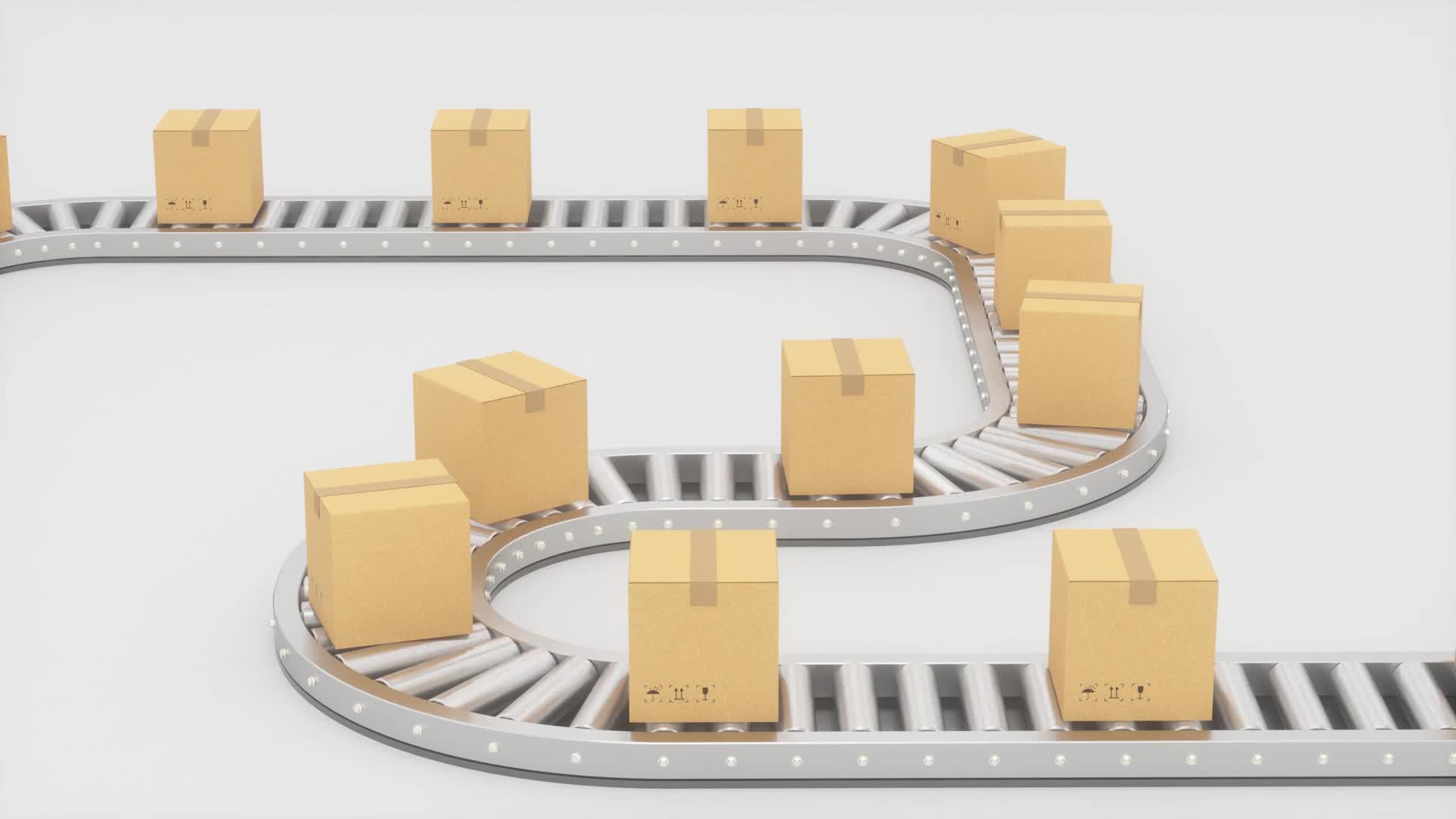 10 ขั้นตอนเพิ่มประสิทธิภาพการใช้ทรัพยากรกระจายสินค้าและขนส่ง
10 ขั้นตอนเพิ่มประสิทธิภาพการใช้ทรัพยากรกระจายสินค้าและขนส่ง
ขั้นตอนที่ 1 การตั้งเป้าหมายของการพัฒนาการกำหนดตัวชี้วัด (Target Setting) 
		ด้วยการตั้งเป้าหมายของการพัฒนา การกำหนดตัวชี้วัดต่างๆ เช่น เป้าหมายการให้บริการ การควบคุมต้นทุน ค่าใช้จ่ายด้านโลจิสติกส์  เน้นกรอบเป้าหมายกลยุทธ์ด้านโลจิสติกส์ทั้งสามด้านได้แก่ การลดต้นทุน การลดเงินลงทุน การปรับปรุงการบริการ
10 ขั้นตอนเพิ่มประสิทธิภาพการใช้ทรัพยากรกระจายสินค้าและขนส่ง
ขั้นตอนที่ 2 การลดระยะทางในการเคลื่อนย้ายสินค้า (Reduce Distance) อันได้แก่ การจัดให้สินค้าหมุนเร็วอยู่ใกล้หน้าท่ารับจ่าย การพัฒนาระบบโครงข่ายการกระจายสินค้าให้มีประสิทธิภาพ การยุบคลังที่มีหลายแห่งเหลือแห่งเดียวหรือน้อยแห่ง ที่เป็นจุดที่ตั้งที่เหมาะสม เพื่อเพิ่มสะดวกและประหยัดในการรวบรวมและกระจายสินค้าไปยังลูกค้า
10 ขั้นตอนเพิ่มประสิทธิภาพการใช้ทรัพยากรกระจายสินค้าและขนส่ง
ขั้นตอนที่ 3 การเพิ่มขนาดของหน่วยเก็บ/หยิบสินค้า (Increase the size of Unit) ด้วยการเก็บ การเคลื่อนย้ายในระดับหีบ กล่อง หรือระดับ Pallet หรือการใช้ Container เพื่อขนถ่ายสินค้าให้เร็วและได้ปริมาณคราวละมากขึ้น
10 ขั้นตอนเพิ่มประสิทธิภาพการใช้ทรัพยากรกระจายสินค้าและขนส่ง
ขั้นตอนที่ 4 การใช้ประโยชน์เที่ยวกลับของอุปกรณ์การขนย้าย/รถขนส่ง (Seek round trips opportunities) ได้แก่การวางแผนการจัดเก็บ การหยิบให้สอดคล้องกัน การลดปัญหาลดเที่ยวเปล่าโดยการทำ Backhaul เช่น ส่งสินค้าไปยังลูกค้าปลายทาง และขากลับให้ขนวัตถุดิบจากซัพพลายเออร์กลับคลัง นอกจากนี้ควรแสวงหาการใช้ Distribution network จากบริษัทคู่ค้าที่มีอยู่
10 ขั้นตอนเพิ่มประสิทธิภาพการใช้ทรัพยากรกระจายสินค้าและขนส่ง
ขั้นตอนที่ 5 สนับสนุนให้ปรับปรุงกระบวนการทำงาน (Encourage the Process of Change) เช่นการทำงานในระบบกะ การใช้อุปกรณ์ทดแทน การเปลี่ยนแปลงขั้นตอนการทำงานเช่น การใช้ระบบ Priority ได้แก่ การจัดให้มี Customer Service Level Agreement (CSLA) การศึกษาตามหลัก 80/20  การใช้ระบบ Cross Docking หรือการจ่ายสินค้าตรงจากโรงงาน เป็นต้น
10 ขั้นตอนเพิ่มประสิทธิภาพการใช้ทรัพยากรกระจายสินค้าและขนส่ง
ขั้นตอนที่ 6 เปิดรับเทคโนโลยีใหม่ๆ ที่ดีกว่า (Embrace Technology) เช่นการใช้ระบบบาร์โค้ด ระบบ RFID การใช้ระบบงานหรือ Software เพื่อวางแผนการกระจายสินค้าและการขนย้าย อย่างไรก็ตามพึงระลึกเสมอว่าการเปิดรับเทคโนโลยีต้องสอดรับกับต้นทุนและ Return on Investment (ROI) ขององค์กร
10 ขั้นตอนเพิ่มประสิทธิภาพการใช้ทรัพยากรกระจายสินค้าและขนส่ง
ขั้นตอนที่ 8 ลดจำนวนการหยิบ ยก ตักเคลื่อนย้าย (Reduce Number of handling) ด้วยการใช้อุปกรณ์ในการขนย้ายที่เหมาะสม หยิบได้ในคราวละมากๆ หรือเปลี่ยนวิธีการหยิบสินค้าจาก Order Picking มาเป็น Batch Picking เป็นต้น
10 ขั้นตอนเพิ่มประสิทธิภาพการใช้ทรัพยากรกระจายสินค้าและขนส่ง
ขั้นตอนที่ 9 ปรับจำนวนความแตกต่าง ผันแปรของปริมาณให้ใกล้เคียงกัน (Smooth the variation in flow) เช่น การมอบหมายงานให้พนักงานสามารถทำงานทั้งรับสินค้า (Receipt) และจ่ายสินค้า (Dispatch) ให้เป็นทีมเดียวกันซึ่งทำให้สามารถบริหารบุคคลากรที่หน้าท่ารับ-จ่ายได้มีประสิทธิภาพ ซึ่งโดยปรกติจะมีปริมาณการจ่ายสินค้าจำนวนมากในช่วงเช้า ในขณะที่มีปริมาณการรับสินค้าจำนวนมากในช่วงบ่าย เป็นต้น
10 ขั้นตอนเพิ่มประสิทธิภาพการใช้ทรัพยากรกระจายสินค้าและขนส่ง
ขั้นตอนที่ 10 ใช้บริการด้านโลจิสติกส์จากผู้เชี่ยวชาญภายนอก (Logistics Outsource) โดยมุ่งหวังที่จะลดต้นทุนและช่วยเพิ่มประสิทธิภาพการทำงานได้ดีกว่าการดำเนินการเอง เช่น การจ้าง 3rd Party ในการขนส่งสินค้าแทนการจัดส่งเอง ซึ่งช่วยให้บริษัทลดต้นทุนจากการลงทุนในการซื้อรถเพื่อการขนส่ง การจัดตั้ง Hub โดยสามารถใช้ของ Outsource ได้ และการว่าจ้างพร้อมทั้งต้นทุนในการบริหารจัดการพนักงานขนส่งที่ต้องมีจำนวนมากและทำงานอยู่ไกลจากสำนักงาน เป็นต้น
สรุป
ขั้นตอนในการเพิ่มประสิทธิภาพการใช้ทรัพยากรในการกระจายสินค้าและขนส่งสินค้าที่นำเสนอในบทความในที่นี้เป็นเพียงบทเริ่มต้นเพื่อการจัดการที่ดีและมีประสิทธิภาพเท่านั้น ยังมีสิ่งจำเป็นในอีกหลายๆ ส่วนที่จะต้องพิจารณา เช่นกระบวนการวางแผนและการจัดการ กอปรกับการจัดการองค์กรก็เป็นอีกส่วนหนึ่งที่ช่วยให้การจัดการมีประสิทธิภาพมากยิ่งขึ้น